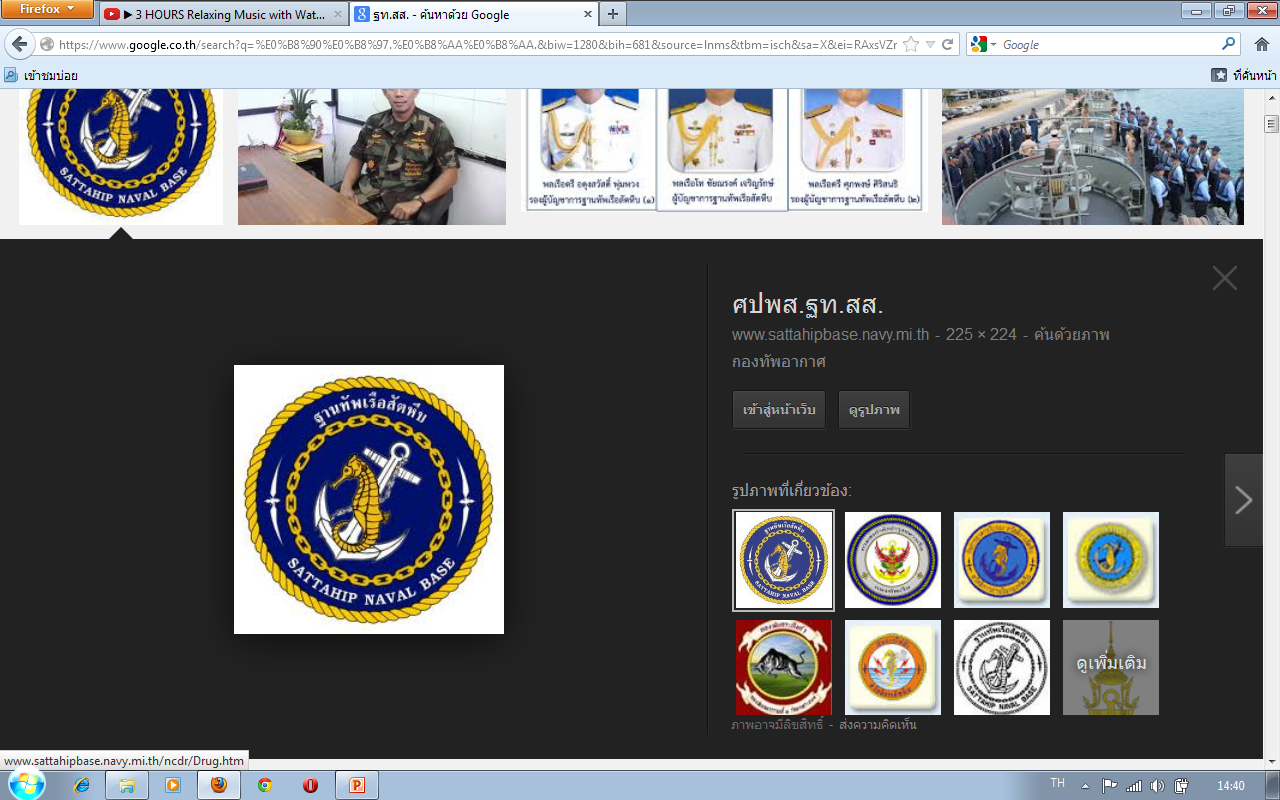 การจัดการความรู้
ที่สอดคล้องกับภารกิจหลักของ ฐท.สส.
ใน ๒ มิ.ย.๕๘
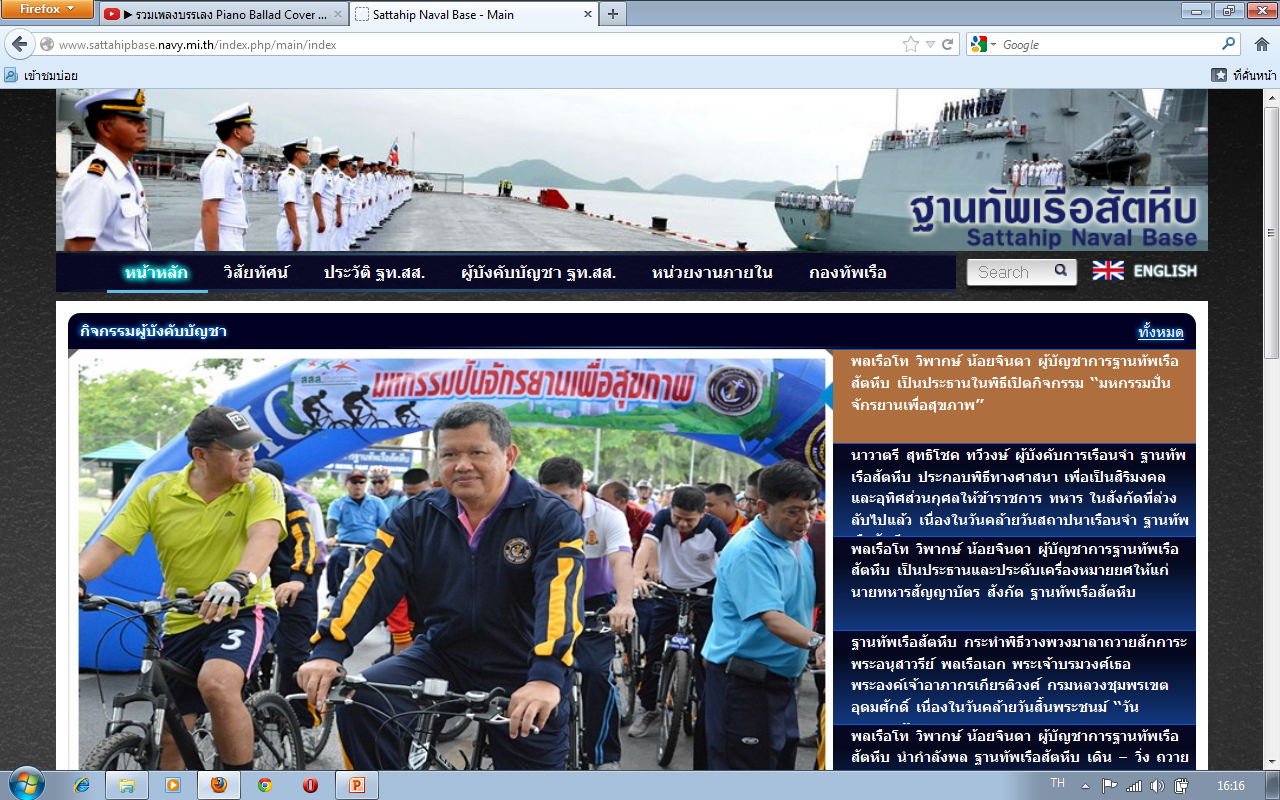 ฐานทัพเรือสัตหีบ
มีหน้าที่ดำเนินการเกี่ยวกับ  การฐานทัพ การรักษาความสงบเรียบร้อยและระเบียบวินัยของทหาร  การสารวัตรทหาร  การรักษาความปลอดภัยฐานที่ตั้งหน่วยทหารและพื้นที่ที่ได้รับมอบหมาย  การกิจการพลเรือน  การเรือนจำ การสวัสดิการ สนับสนุนการปฏิบัติการทางเรือ ตลอดจน ให้การฝึกและศึกษาวิชาการตามที่ได้รับมอบหมาย มีผู้บัญชาการฐานทัพเรือสัตหีบ เป็นผู้บังคับบัญชารับผิดชอบ
ขอบเขตความรับผิดชอบและหน้าที่ที่สำคัญ
วางแผน อำนวยการ ประสานงาน กำกับการและบริหารงานในความรับผิดชอบของฐานทัพเรือสัตหีบ
ดำเนินการในเรื่องการฐานทัพ ได้แก่ การส่งกำลังบำรุง การท่าเรือ และสิ่งอำนวยความสะดวกอื่นๆ เพื่อสนับสนุนกำลังรบของกองทัพเรือ และหน่วยอื่นๆ ในพื้นที่รับผิดชอบ
ปฏิบัติการเกี่ยวกับการรักษาความปลอดภัยฐานที่ตั้งหน่วยทหารและเขตปลอดภัยในราชการทหาร
ปฏิบัติการเกี่ยวกับการรักษาความสงบเรียบร้อยและระเบียบวินัยของทหาร การสารวัตรทหาร ตลอดจนการเรือนจำ
ดำเนินการเกี่ยวกับการติดต่อสื่อสารตามที่กองทัพเรือกำหนด
ดำเนินการเกี่ยวกับการสวัสดิการ การฝึก และการศึกษาตามที่กองทัพเรือมอบหมาย
ดำเนินการเกี่ยวกับการสนับสนุนงานด้านความมั่นคงในทะเล
หน้าที่อื่นที่กองทัพเรือมอบหมาย
การถวายความปลอดภัยและเทอดทูนสถาบันพระมหากษัตริย์
ดำเนินการเกี่ยวกับการท่าเรือพาณิชย์สัตหีบ
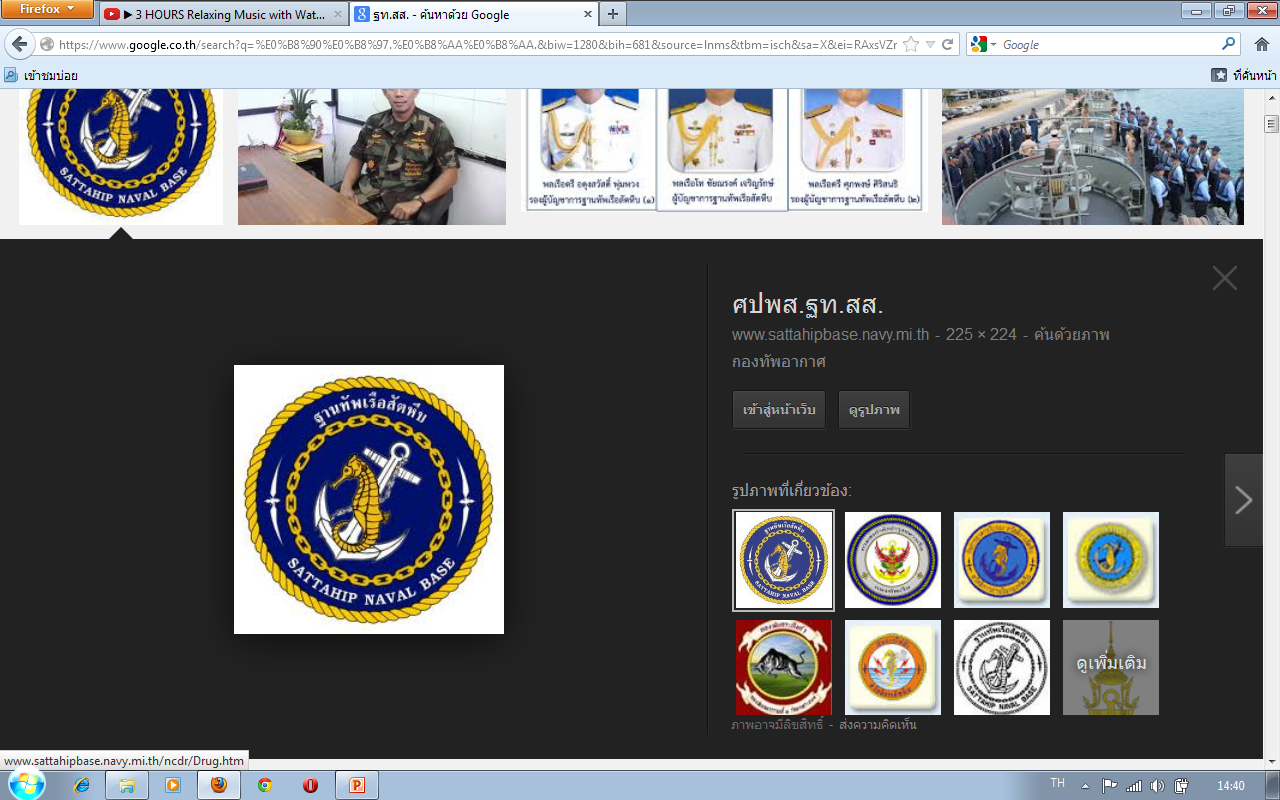 วิสัยทัศน์
เป็นองค์การชั้นนำด้านการฐานทัพและ
ท่าเรือในภูมิภาค ภายใต้การบริหารจัดการที่ทันสมัย
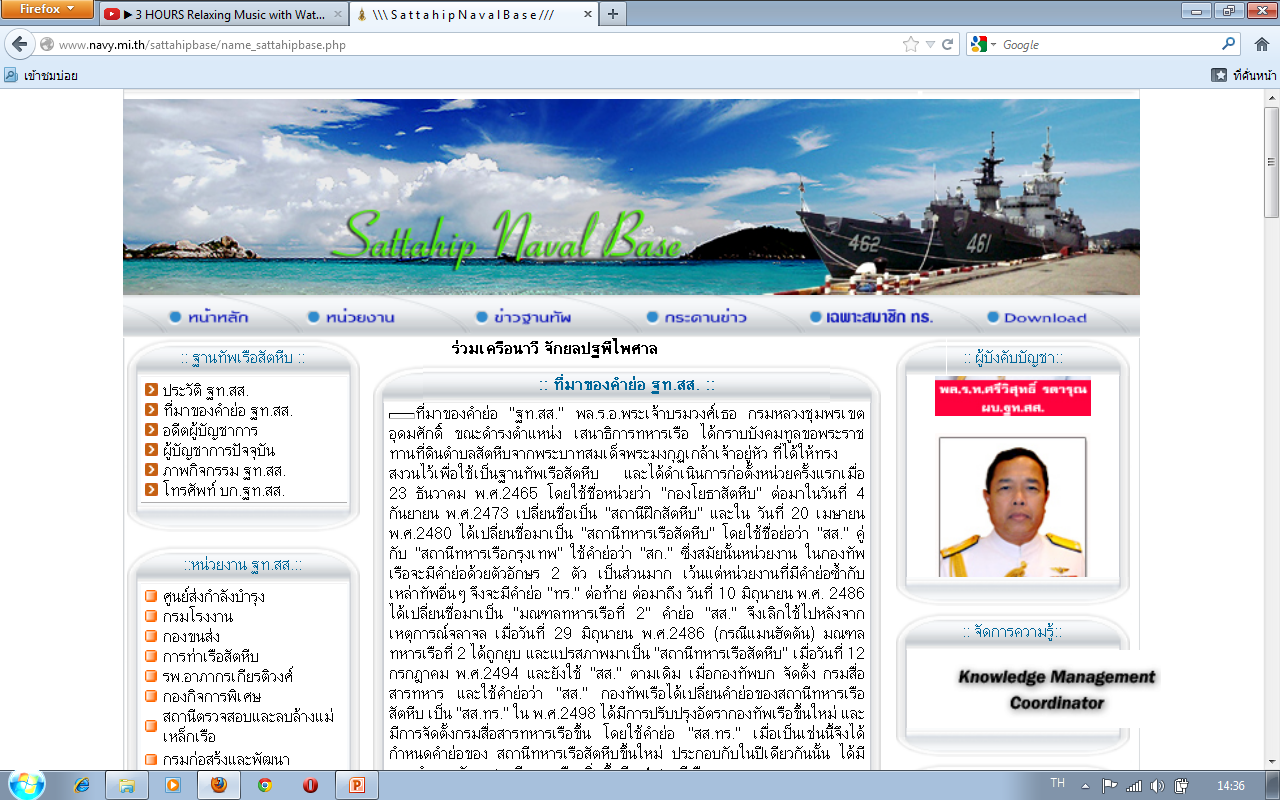 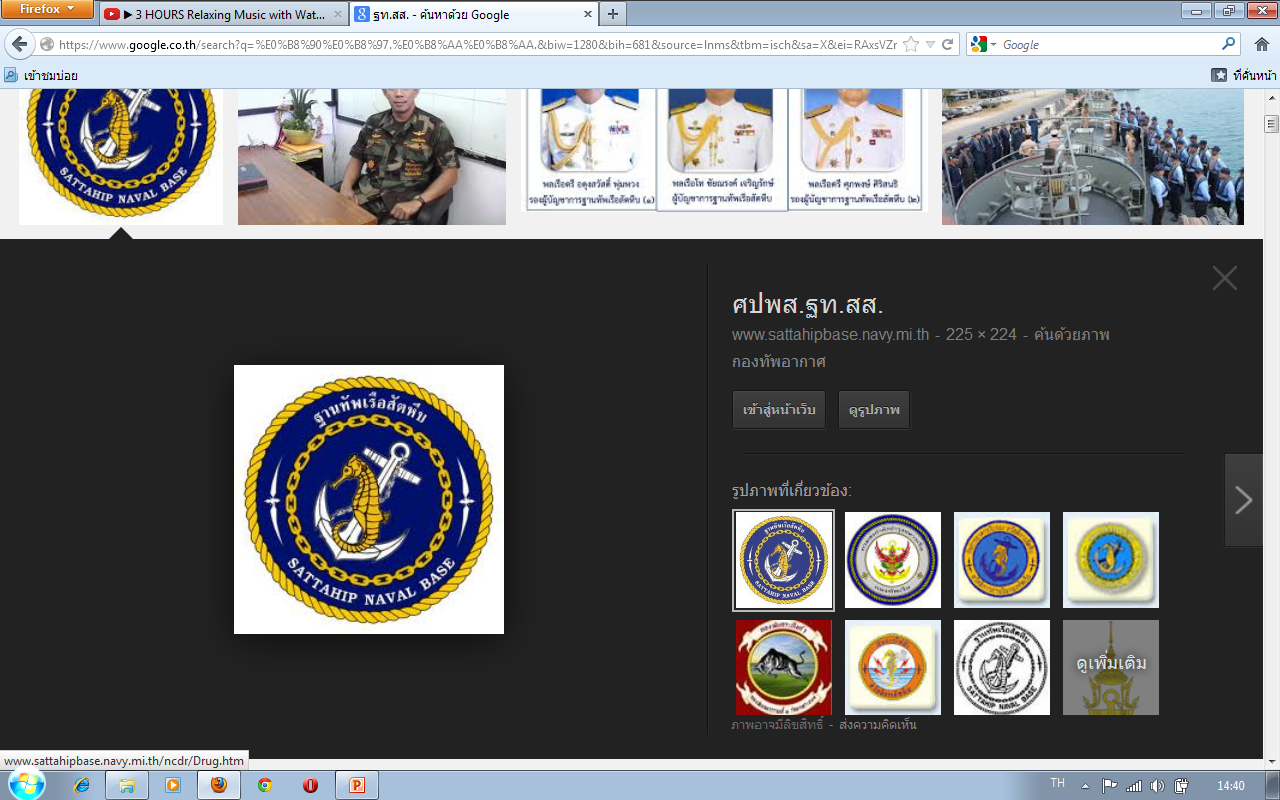 วิสัยทัศน์
จะเป็นหน่วยกำลังรบและหน่วยสนับสนุน
ให้กับหน่วยต่าง ๆ ของกองทัพเรือ ด้วยขีดความสามารถ
ที่มีอยู่อย่างมีประสิทธิภาพสูงสุดของหน่วยต่าง ๆ
เพื่อขับเคลื่อนยุทธศาสตร์ของกองทัพเรือ
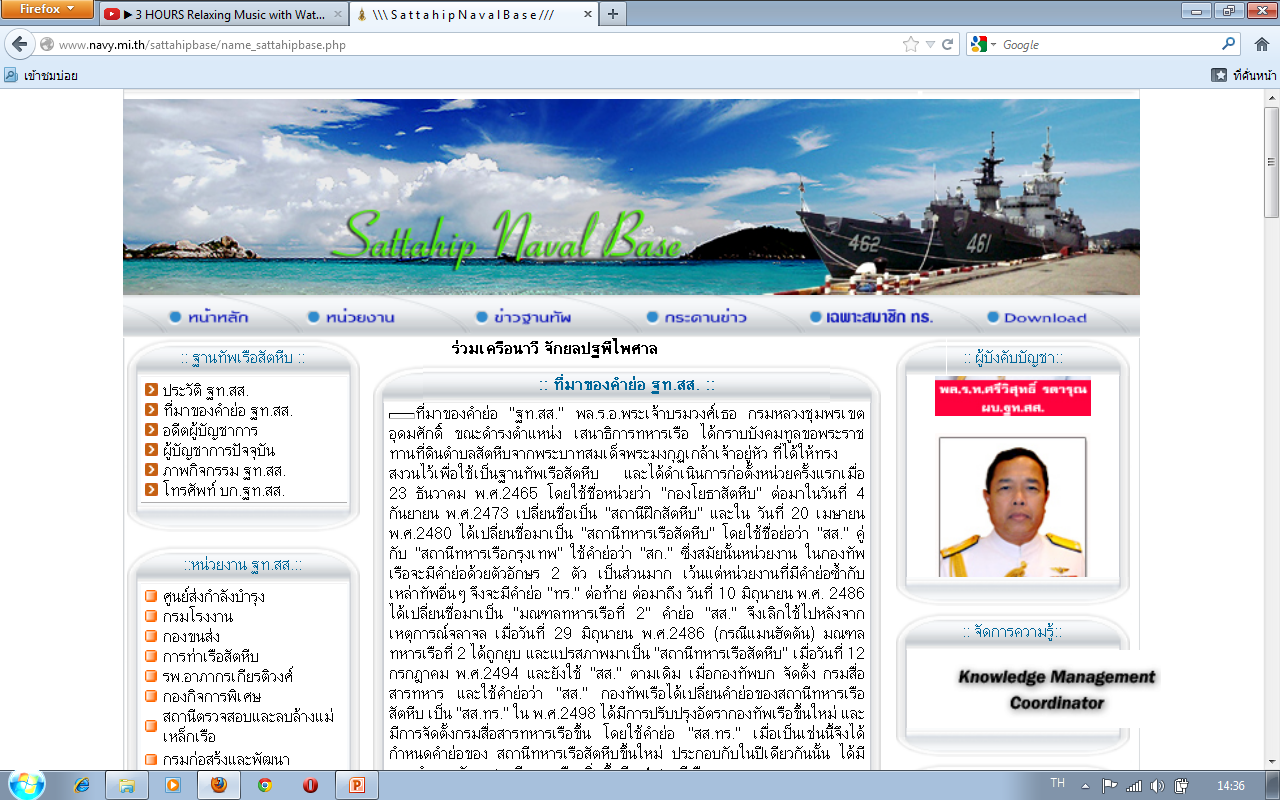 แผนที่ยุทธศาสตร์กองทัพเรือ ๒๕๕๘ - ๒๕๖๗
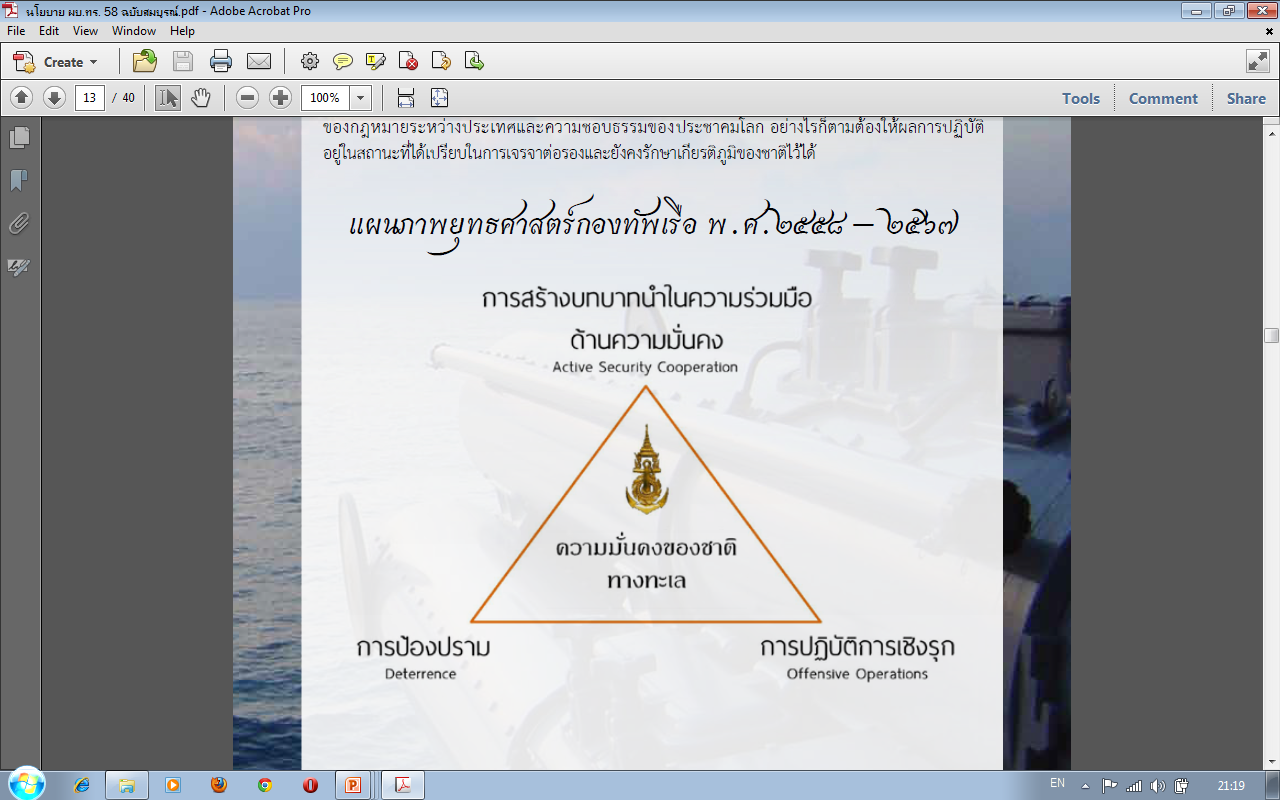 ด้านปฏิบัติการทางทหาร  ด้านการรักษากฎหมายและช่วยเหลือ  ด้านกิจการระหว่างประเทศ
พันธกิจของฐานทัพเรือสัตหีบ
บริหารจัดการงานด้านการฐานทัพ เพื่อสนับสนุนกำลังรบของกองทัพเรือ และหน่วยอื่นๆ ในพื้นที่รับผิดชอบ
ดำเนินการด้านการรักษาความสงบเรียบร้อยและระเบียบวินัยของทหาร รักษาความปลอดภัยฐานที่ตั้งหน่วยทหารและเขตปลอดภัยในราชการทหาร ถวายความปลอดภัยและเทอดทูนสถาบันพระมหากษัตริย์ และสนับสนุนกิจกรรมการรักษาความปลอดภัยในพื้นที่รับผิดชอบ
ใช้ศักยภาพและขีดความสามารถของฐานทัพ สนับสนุนรัฐบาลในการพัฒนาประเทศการแก้ไขปัญหาสังคม การช่วยเหลือประชาชน และการบรรเทา         สาธารณภัย
ส่งเสริม พัฒนาบุคลากร องค์กรและกระบวนการด้านการฐานทัพ ตามแนวทางการบริหารกิจการบ้านเมืองที่ดี
ผังโครงสร้างองค์กร๑ กองบัญชาการ  ๑๑ หน่วยขึ้นตรง และ ๒ หน่วยสมทบ
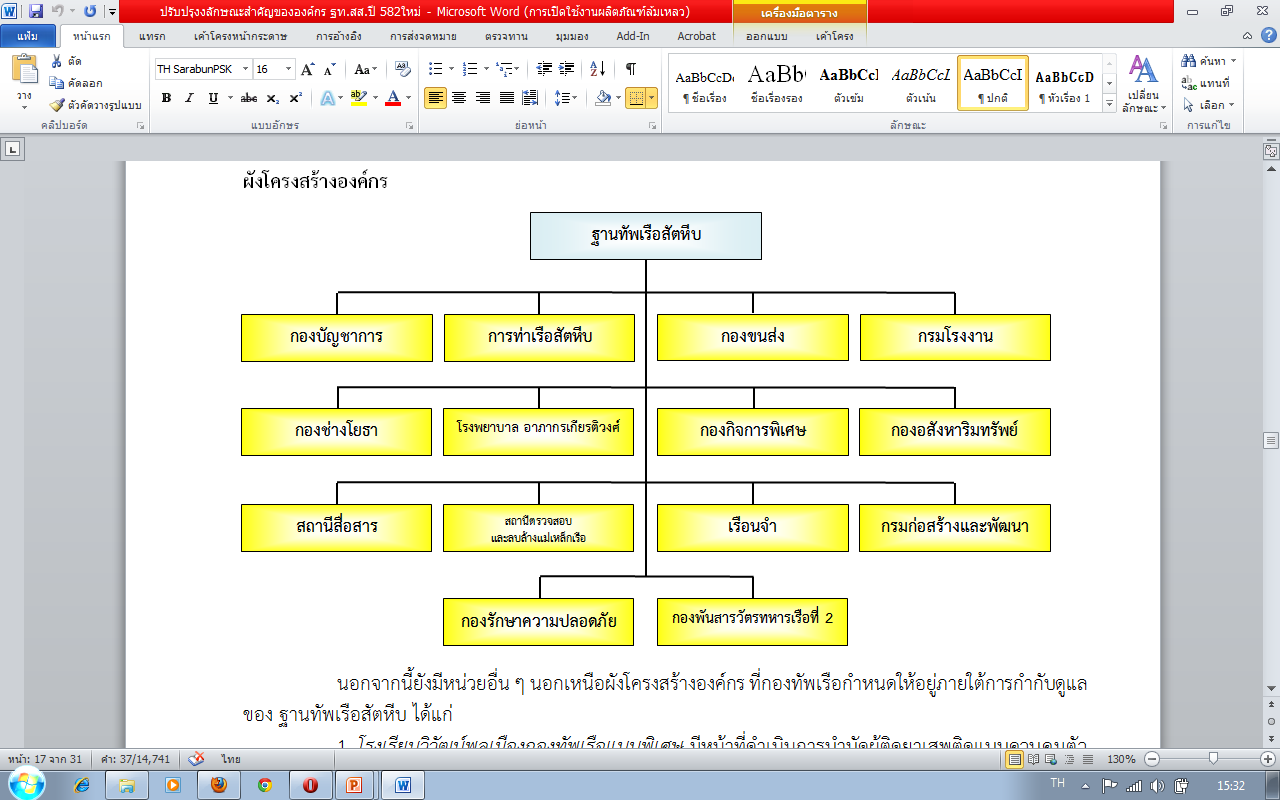 หน่วยอื่น ๆ นอกเหนือผังโครงสร้างองค์กร
โรงเรียนวิวัฒน์พลเมืองกองทัพเรือแบบพิเศษ 
ศูนย์ปฏิบัติการป้องกันและปราบปรามยาเสพติดฐานทัพเรือสัตหีบ (ศป.ปส.ฐท.สส.) 
ศูนย์ปฏิบัติการป้องกันและรักษาความปลอดภัยสัตหีบ (ศปรภ.สัตหีบ
สำนักงานเจ้าหน้าที่ควบคุมดูแลอาคารที่พักอาศัยส่วนกลางของกองทัพเรือพื้นที่สัตหีบ
หน่วยบรรเทาสาธารณภัย พื้นที่ภาคตะวันออก
อัตรากำลังพล
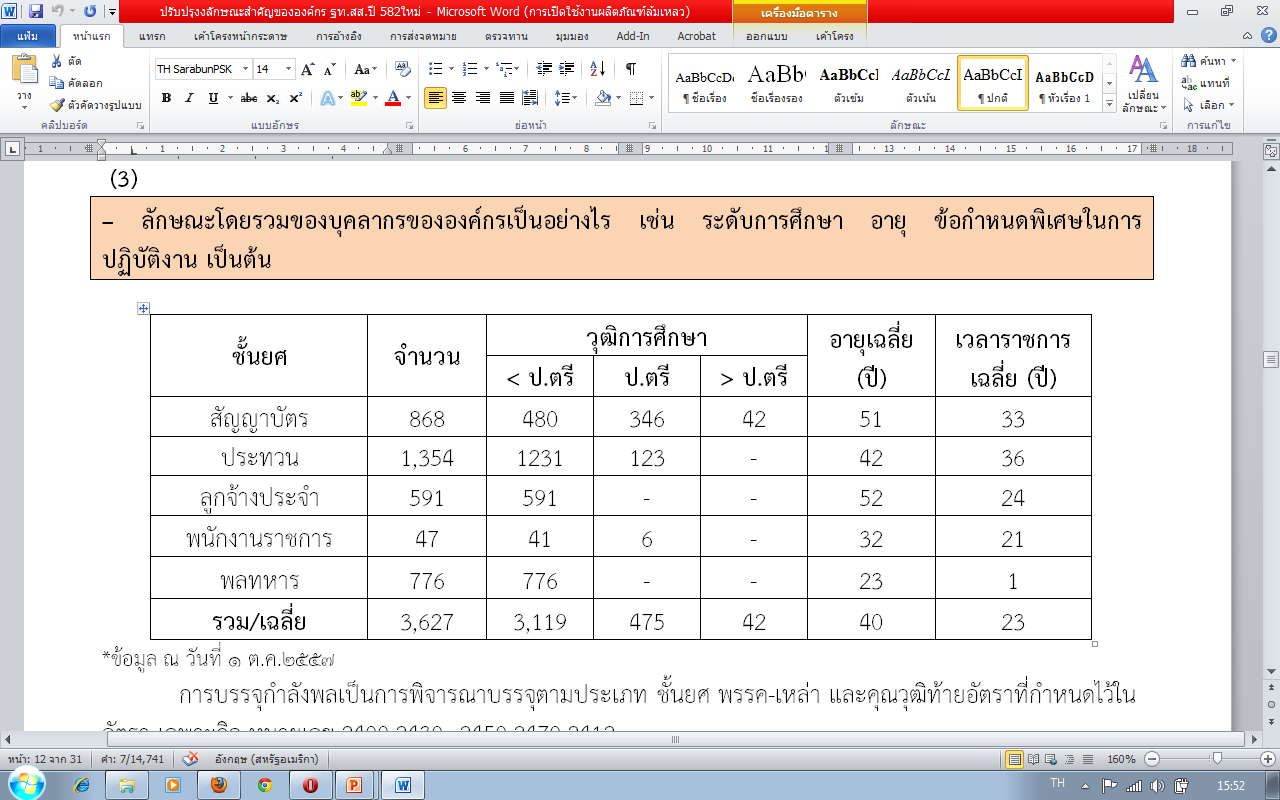 งานบริการตามพันธกิจ
พันธกิจที่ ๑  บริหารจัดการงานด้านการฐานทัพ เพื่อสนับสนุนกำลังรบของกองทัพเรือ และหน่วยอื่นๆ ในพื้นที่รับผิดชอบ
การจัดการท่าเรือ สิ่งอำนวยความสะดวกและระบบสาธารณูปโภคแก่เรือที่เข้า-ออกและเทียบท่าเรือ
การสนับสนุนการดำเนินการซ่อมสร้างเรือ  เครื่องทุ่นแรงและอุปกรณ์ช่างทุกประเภท   
การสนับสนุนงานด้านโยธาธิการ
การสนับสนุนด้านการบริการทางการแพทย์
การสนับสนุนด้านการขนส่ง
การสนับสนุนด้านกิจการพิเศษบริการกำลังพล
สนับสนุนการปฏิบัติการทางทหารและพัฒนาฐานทัพท่าเรือ
การสนับสนุนและดำเนินการด้านอสังหาริมทรัพย์
การสนับสนุนและดำเนินการด้านการสื่อสาร
การตรวจสอบและลบล้างแม่เหล็กเรือ
พันธกิจที่ ๒ ดำเนินการด้านการรักษาความสงบเรียบร้อยและระเบียบวินัยของทหาร รักษาความปลอดภัยฐานที่ตั้งหน่วยทหารและเขตปลอดภัยในราชการทหาร ถวายความปลอดภัยและเทอดทูนสถาบันพระมหากษัตริย์ และสนับสนุนกิจกรรมการรักษาความปลอดภัยในพื้นที่รับผิดชอบ
การดำเนินการด้านสารวัตรทหาร 
การดำเนินการด้านเรือนจำ
การรักษาความปลอดภัย ฐานที่ตั้งหน่วยทหารและเขตปลอดภัยในราชการทหาร
การการถวายความปลอดภัย เทิดทูนพิทักษ์และรักษาสถาบันพระมหากษัตริย์
พันธกิจที่ ๓  ใช้ศักยภาพและขีดความสามารถของฐานทัพ สนับสนุนรัฐบาลในการพัฒนาประเทศการแก้ไขปัญหาสังคม การช่วยเหลือประชาชน และการบรรเทาสาธารณภัย
การแก้ไขปัญหายาเสพติด ในพื้นที่รับผิดชอบ
การช่วยเหลือและบรรเทา     สาธารณภัย
พันธกิจที่ ๔  ส่งเสริม พัฒนาบุคลากร องค์กรและกระบวนการด้านการฐานทัพ ตามแนวทางการบริหารกิจการบ้านเมืองที่ดี
การพัฒนาบุคลากรให้มีคุณภาพ ศักยภาพสำหรับปฏิบัติงานด้านการฐานทัพ 
การกำกับดูแลองค์การที่ดี
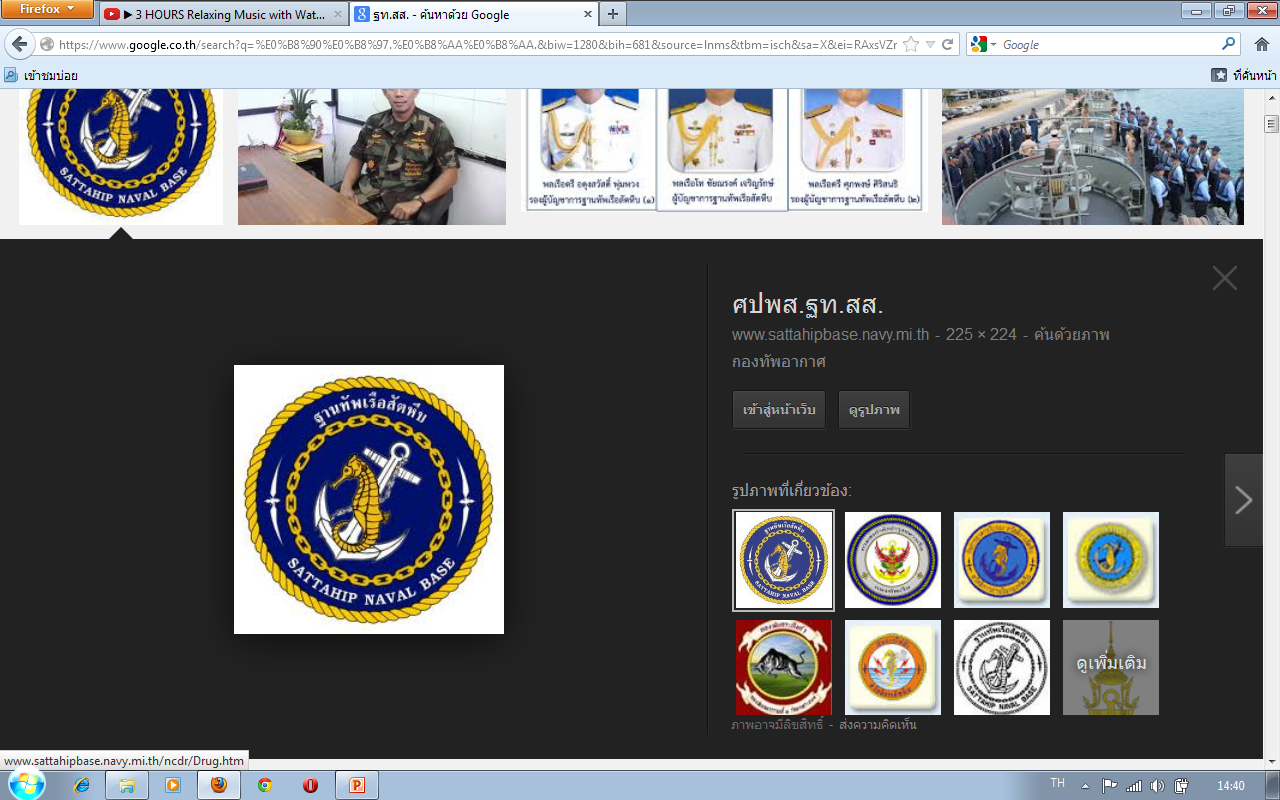 วิสัยทัศน์การจัดการความรู้
เป็นศูนย์พัฒนาองค์ความรู้เพื่อเพิ่มประสิทธิภาพ
ในการสนับสนุนปฏิบัติการทางทหารของ ฐท.สส.
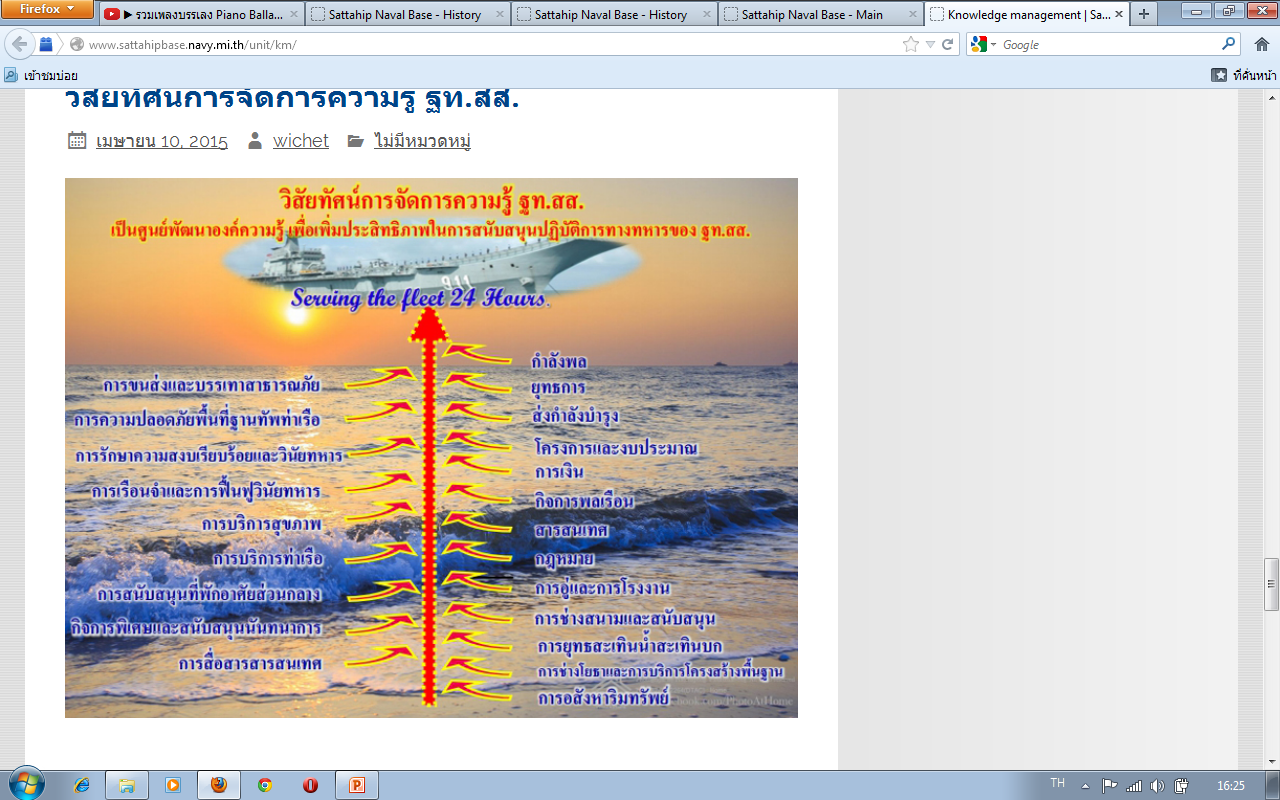 ประเมินผล 4 มิติ
- ประสิทธิผล
- คุณภาพการให้บริการ
- ประสิทธิภาพของการปฏิบัติราชการ
- การพัฒนาองค์กร
กลุ่มการนำองค์กร
กลุ่มปฏิบัติการ
กลุ่มพื้นฐานของระบบ
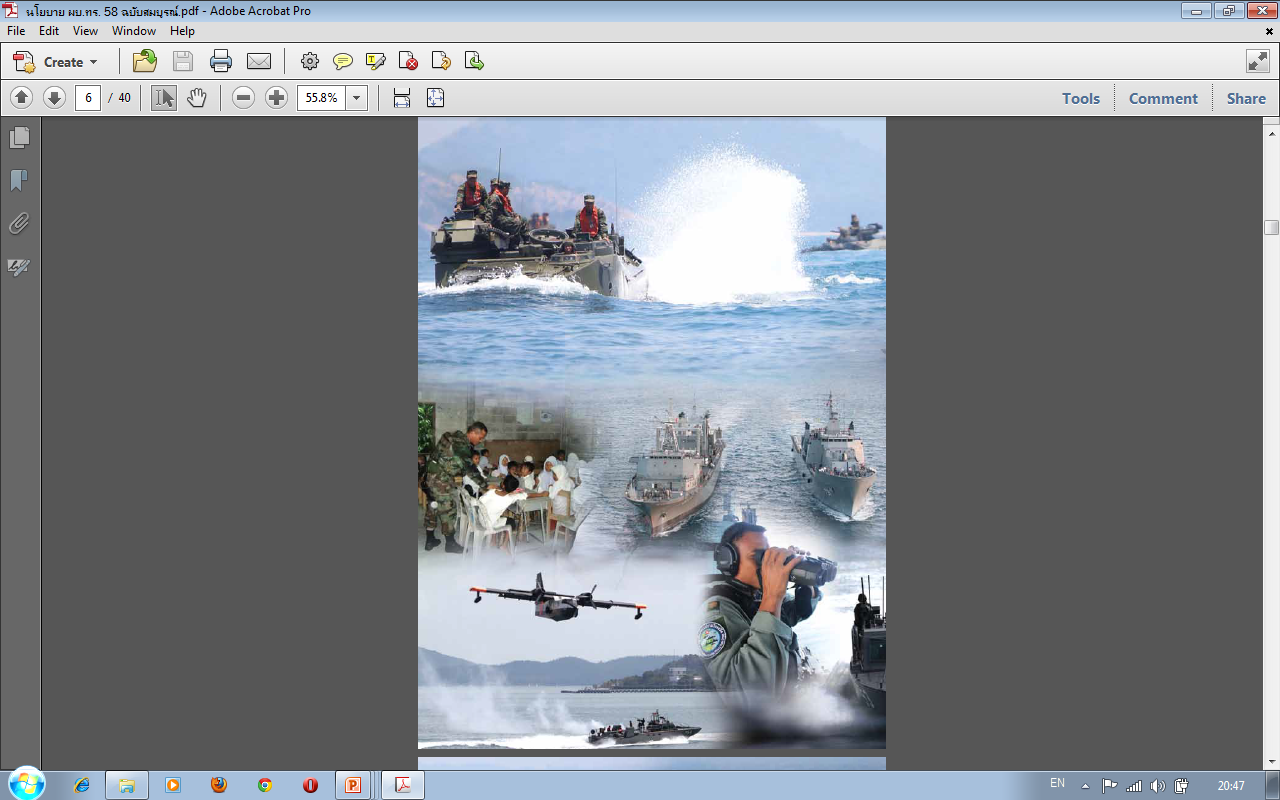 วิสัยทัศน์
การจัดการความรู้
เป็นศูนย์พัฒนาองค์ความรู้เพื่อเพิ่มประสิทธิภาพ
ในการสนับสนุนปฏิบัติการทางทหารของ ฐท.สส.
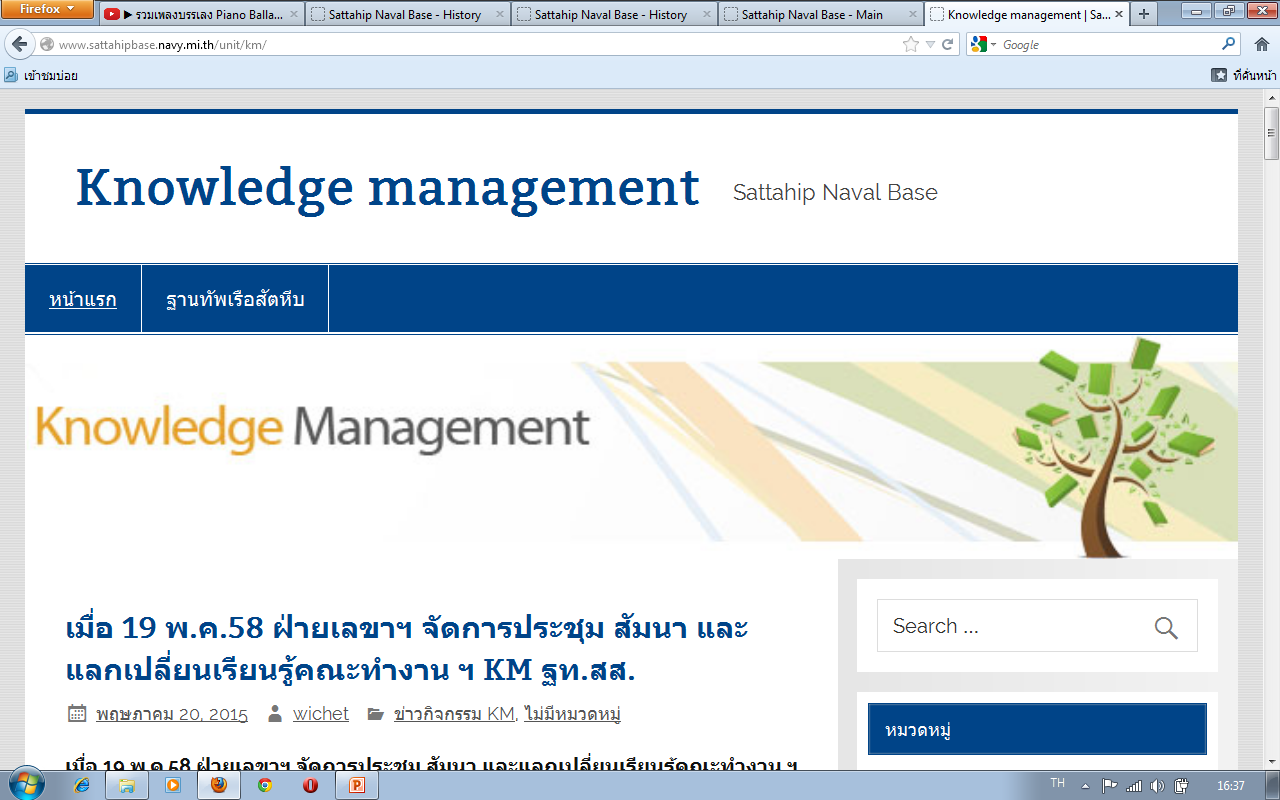 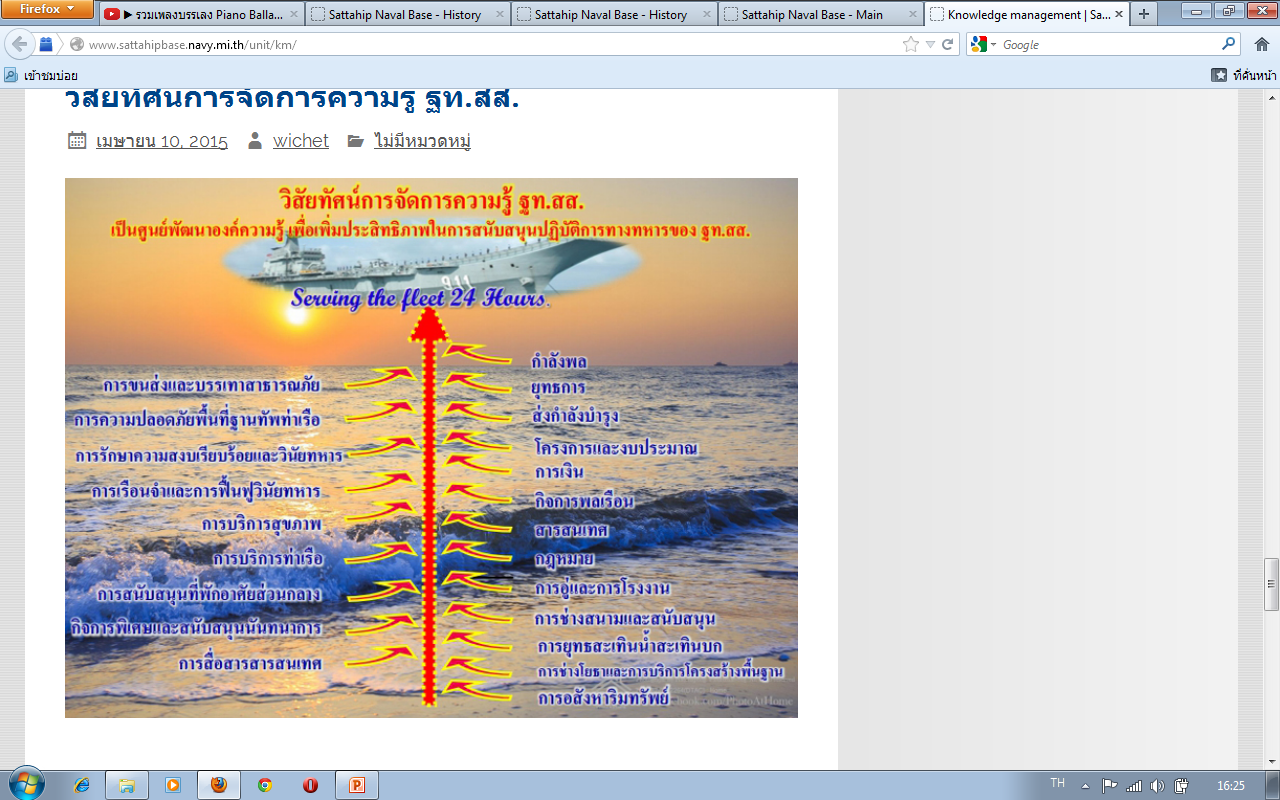 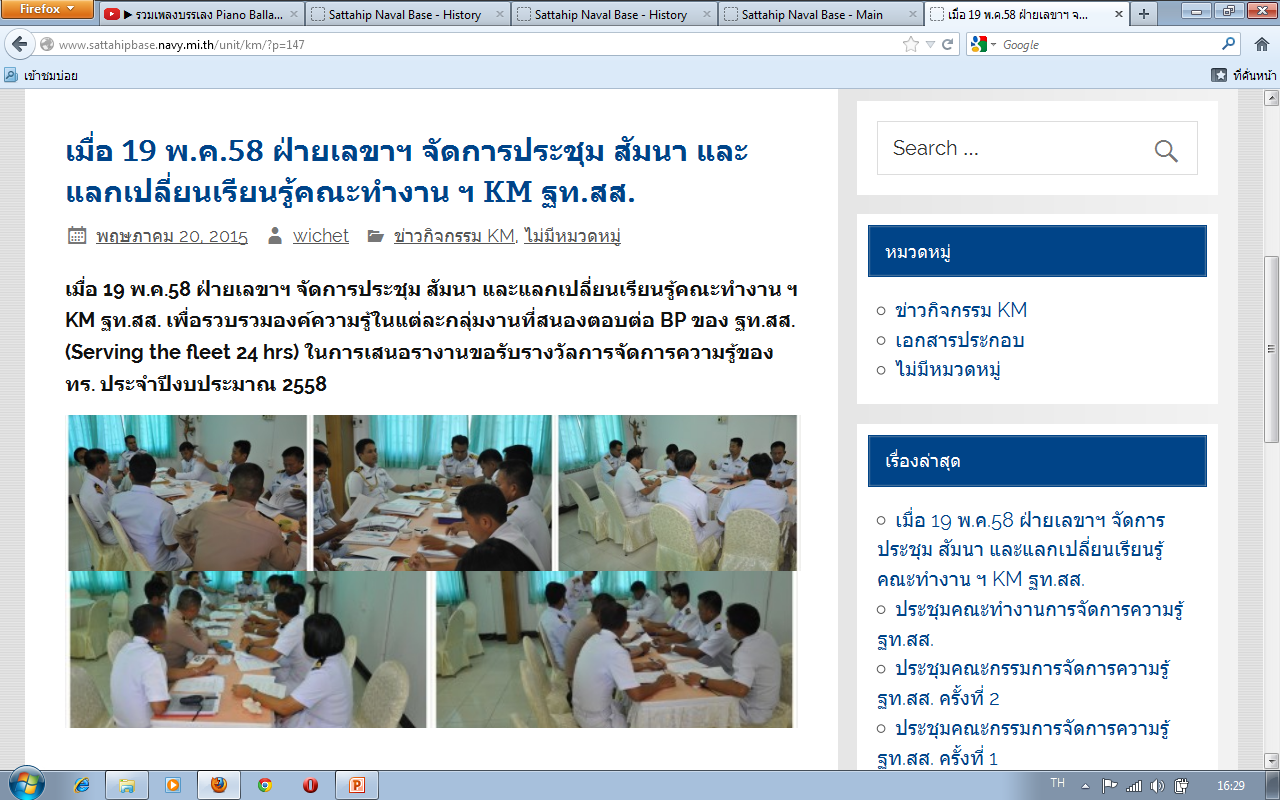 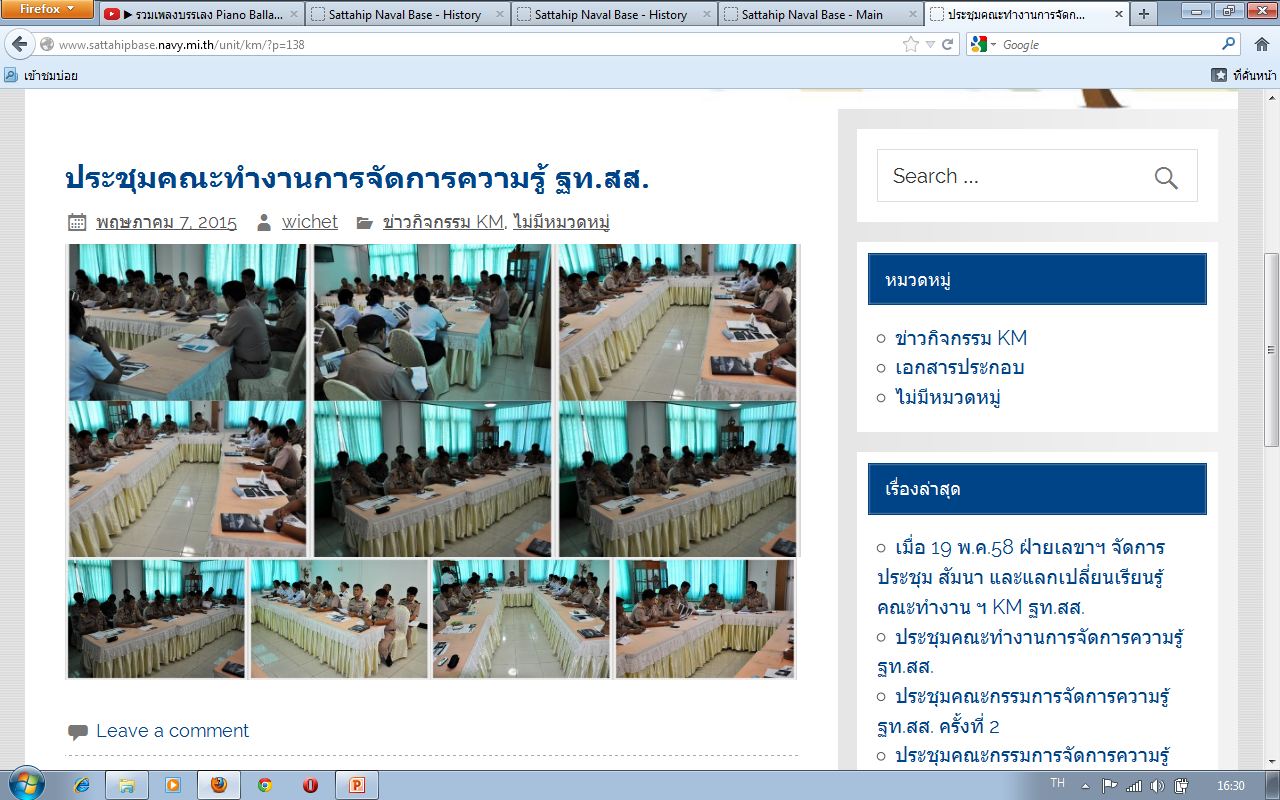 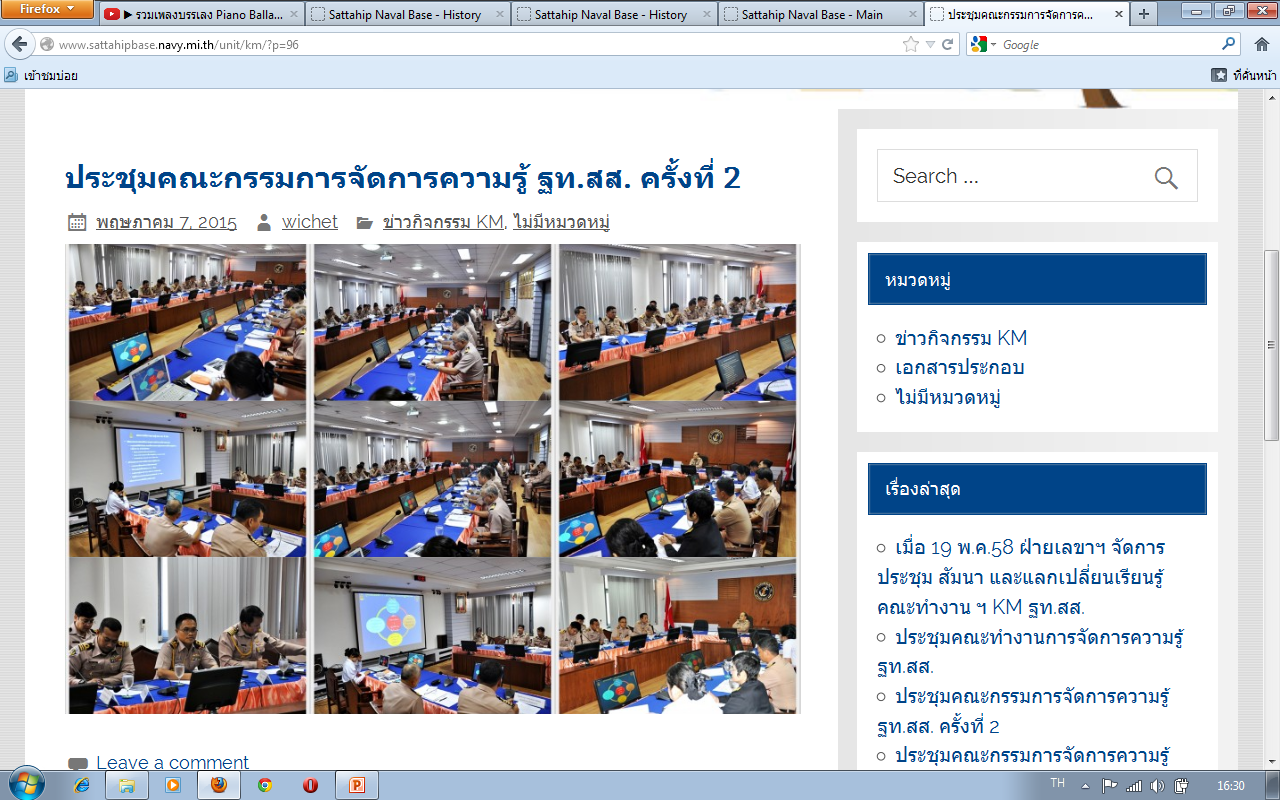 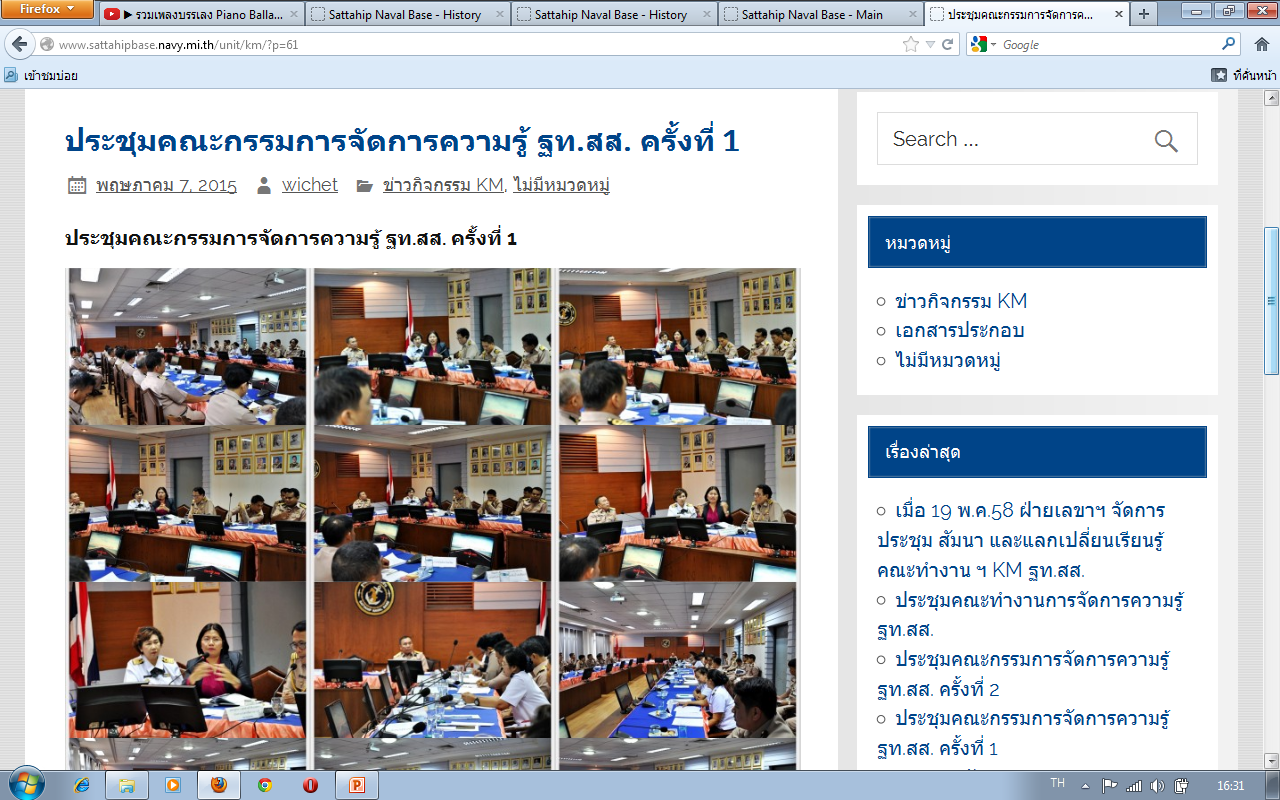